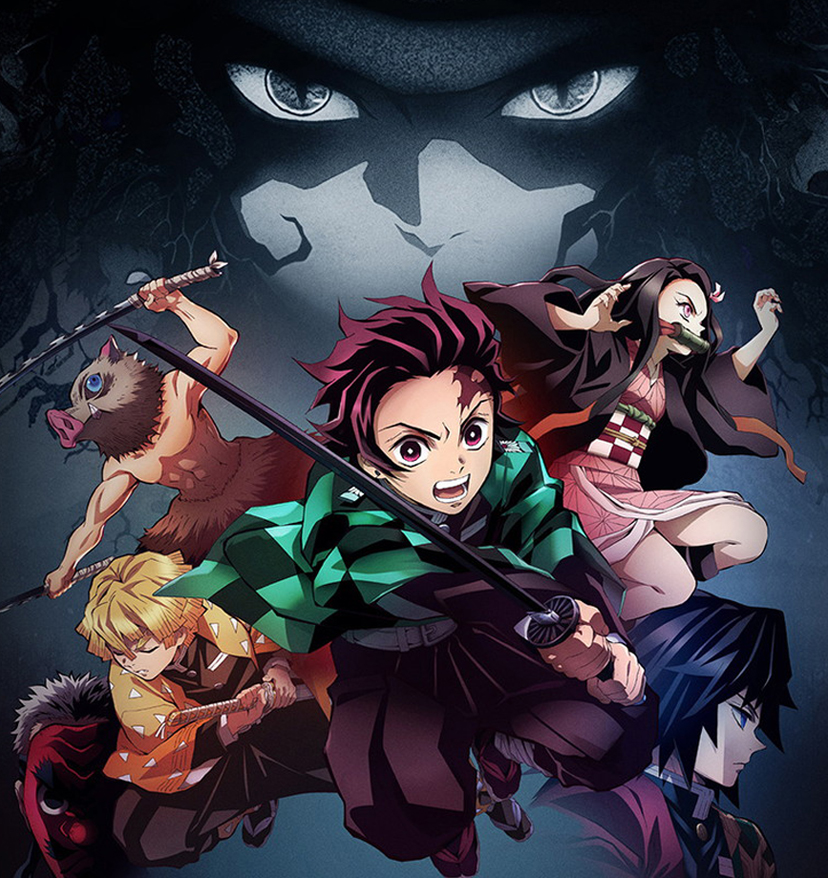 DEMON SLAYER
JAPAN EXPO
PERSO SELON LEUR SIGNE ASTRO
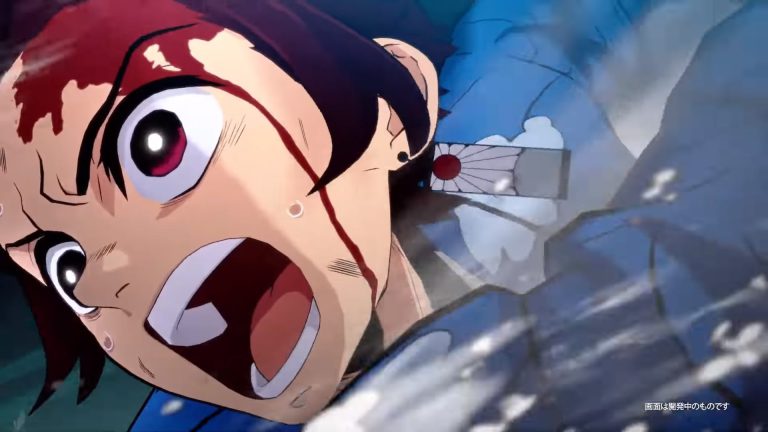 Bélier : tanjiro
Taureau : shinobu
Gémaux : zenistu
Cancer : misturi
Lion : inosuke 
Vierge : kanao
Balance : tamayo
Scorpion : muzan
Sagitaire : rengoku
Capricorne : guiyu
Verseau : sakoji 
Poisson : nezuko
Flash info (ce n’est pas un fake news)
Le Japon, au début du XXe siecle. Un petit marchand de charbon nommé Tanjiro vit une vie sans histoire dans les montagnes. Jusqu'au jour tragique où, après une courte absence, il retrouve son village et sa famille massacrés par un ogre ! La seule survivante de cette tragédie est sa jeune sœur Nezuko.
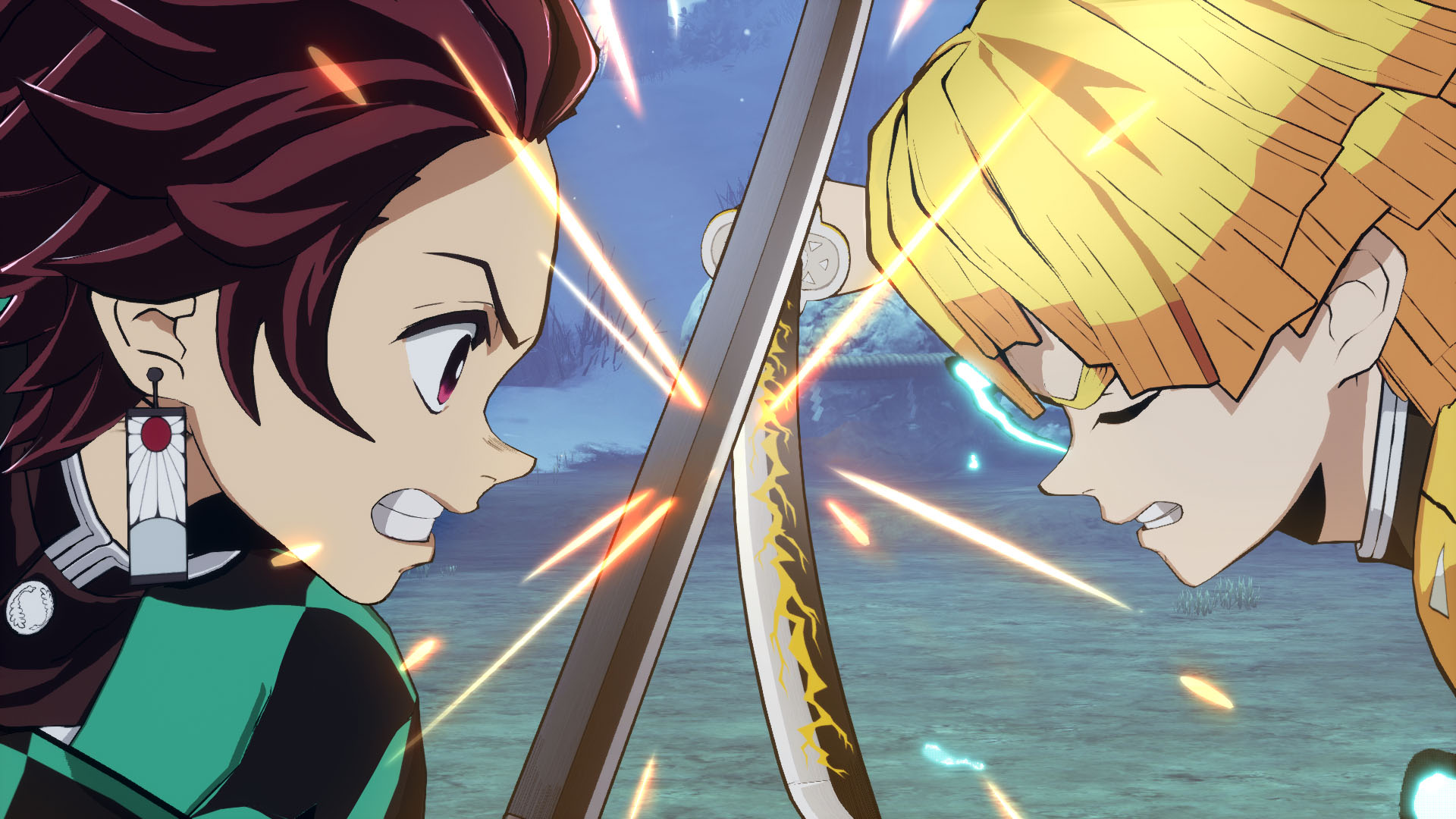 Bientôt la saison 4!
Où trouver la saison 4 de Demon Slayer ?
Demon Slayer” : quand et comment voir la saison 4 en France ?
Attendue pour début avril 2024 sur Crunchyroll, la quatrième saison de Demon Slayer aura également droit à quelques diffusions en avant-première dans plusieurs cinémas de Tokyo, et ce, à compter du 2 février.
Pour les fans les plus impatients, un avant-goût de la prochaine saison sera disponible en février 2024. À l'instar des deux dernières saisons avec le Train de l'Infini et le Village des Forgerons, Demon Slayer revient avec un troisième film pour faire la jonction entre les deux arcs.